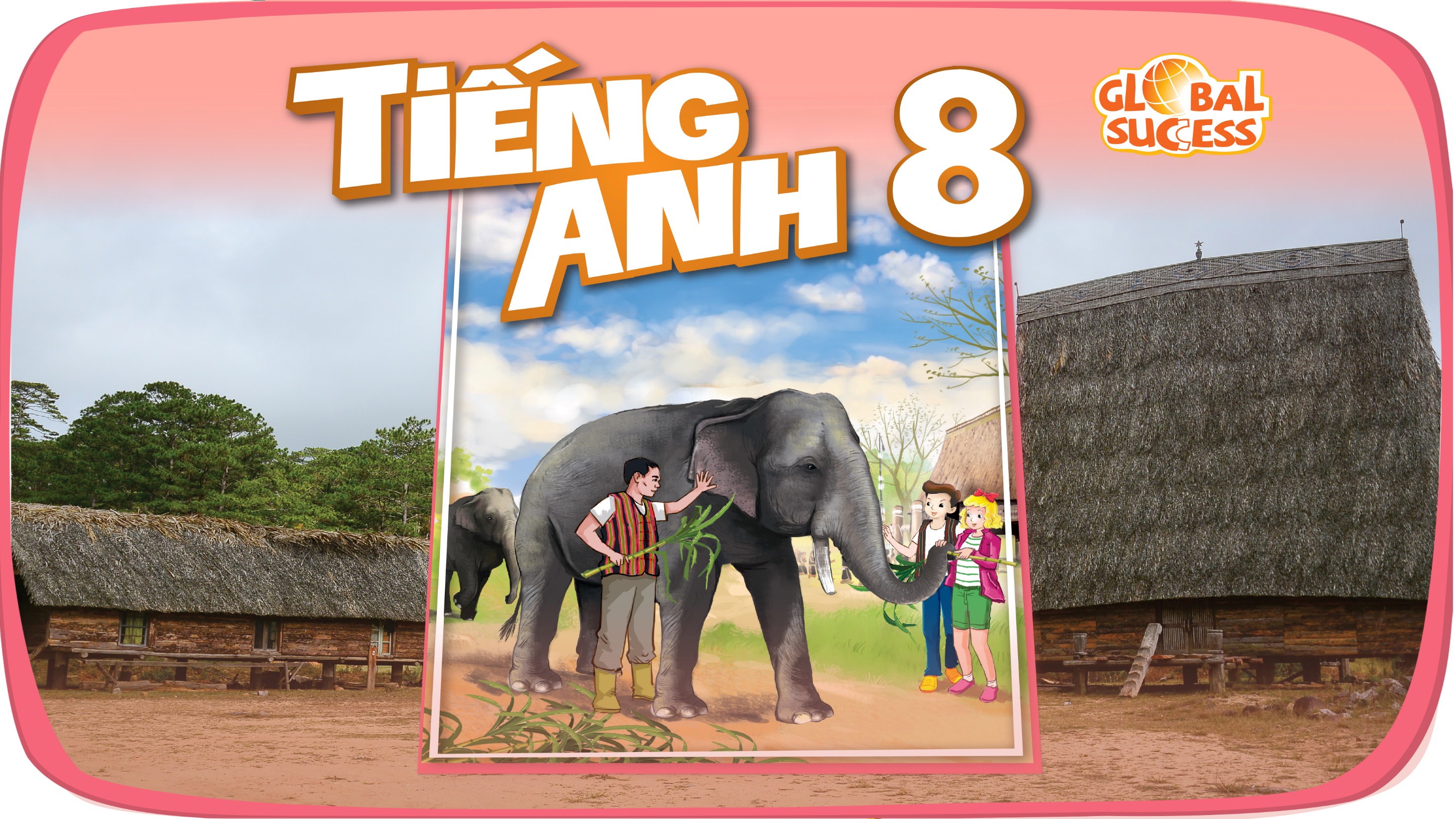 LIFE ON OTHER PLANETS
12
Unit
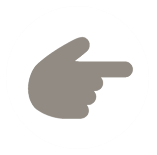 LESSON 5: SKILLS 1
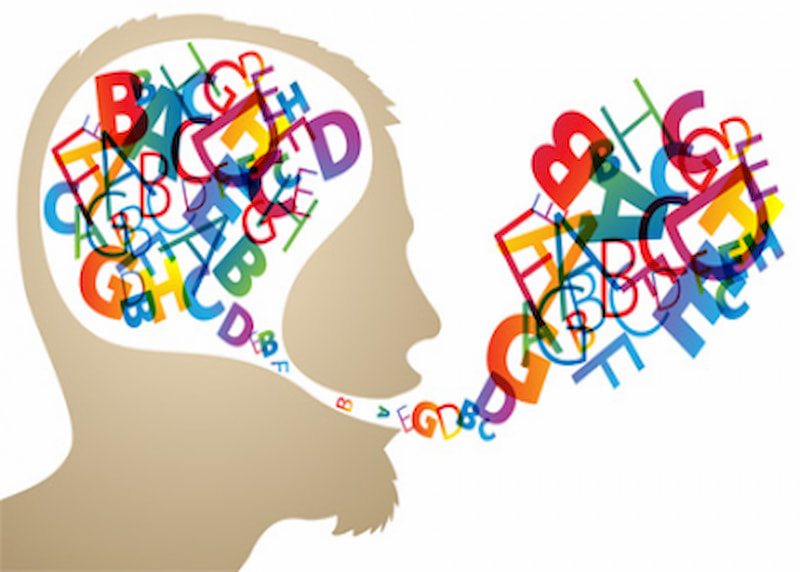 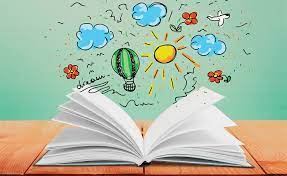 1
Unit
SPEAKING
READING
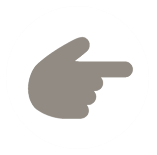 LESSON 5: SKILLS 1
WARM-UP
Task 1: Work in pairs. Discuss the following questions.
Task 2: Read the text and match the highlighted words in the text with their meanings. 
Vocabulary
Task 3: Read the text again and answer the following questions.
READING
Task 4: Work in pairs.Tick the boxes to show what conditions a planet needs to support human life.
Task 5: Work in groups. Take turns to talk about the conditions you think are required for a planet to support human life. Use the information in 4 and your own ideas.
SPEAKING
Wrap-up
Homework
CONSOLIDATION
WARM-UP
1
Work in pairs. Discuss the following questions.
1. What do you know about other planets?

2. Would you like to live on another planet?  
Why / Why not?
READING
liquid (n)
/ˈlɪkwɪd/
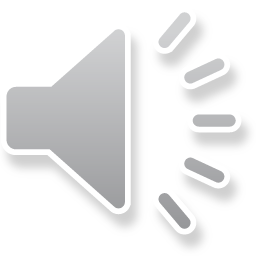 chất lỏng
READING
temperature (n)
/ˈtemprətʃə/
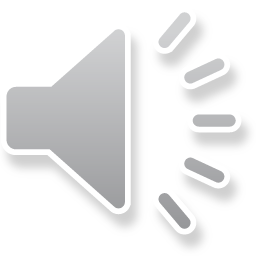 nhiệt độ
READING
atmosphere (n)
air
/ˈætməsfɪə/
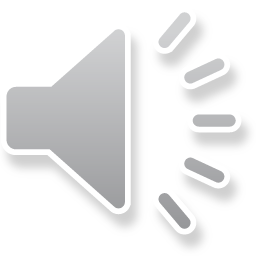 không khí
gravity (n)
/ˈɡrævəti/
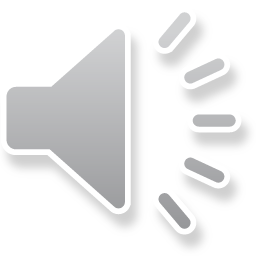 trọng lực, 
lực hút trái đất
READING
habitable (adj)
providing conditions that are good enough to live in or on
/ˈhæbɪtəbl/
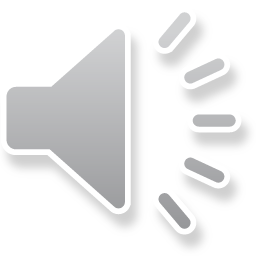 có thể ở được, phù hợp để ở
READING
promising (adj)
signs that it is going to be successful or enjoyable
/ˈprɒmɪsɪŋ/
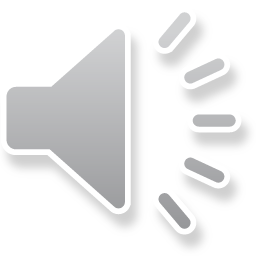 đầy hứa hẹn, triển vọng
READING
trace (n)
a sign that something has happened or existed
/treɪs/
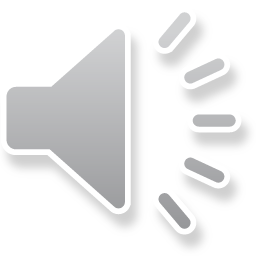 dấu hiệu, dấu vết, vết tích
READING
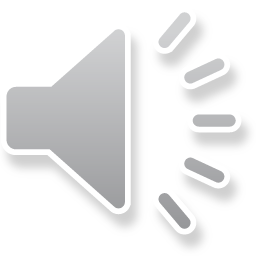 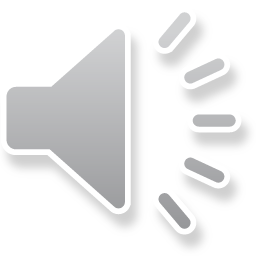 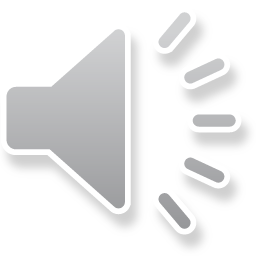 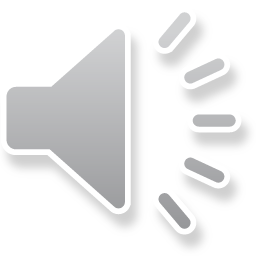 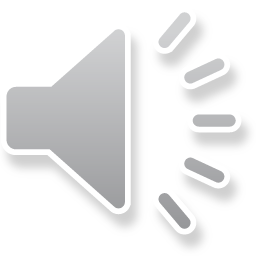 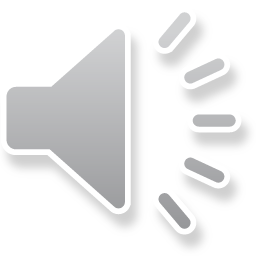 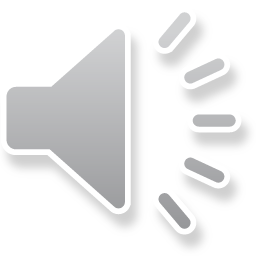 READING
2
Read the text and match the highlighted words in the text with their meanings.
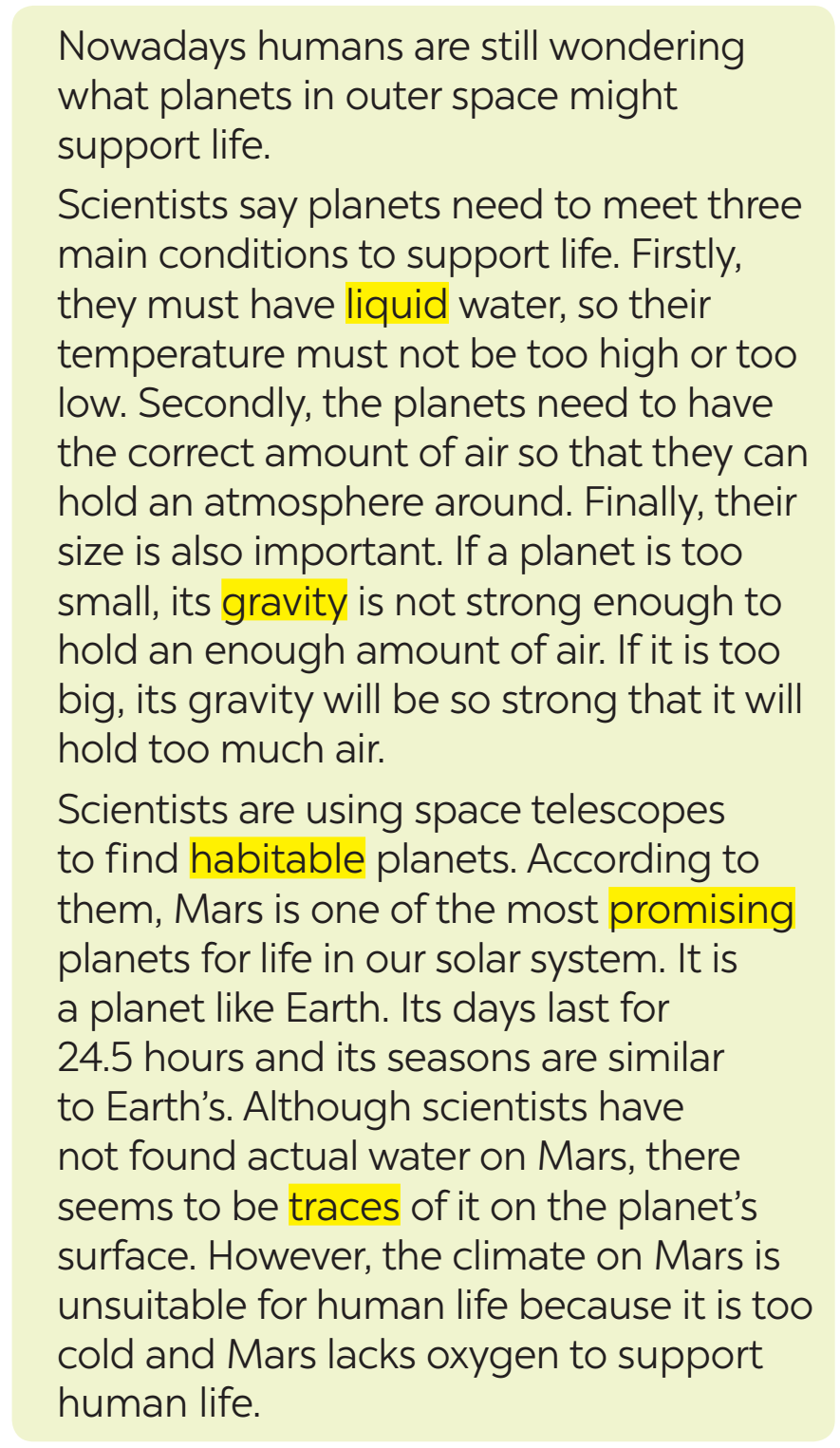 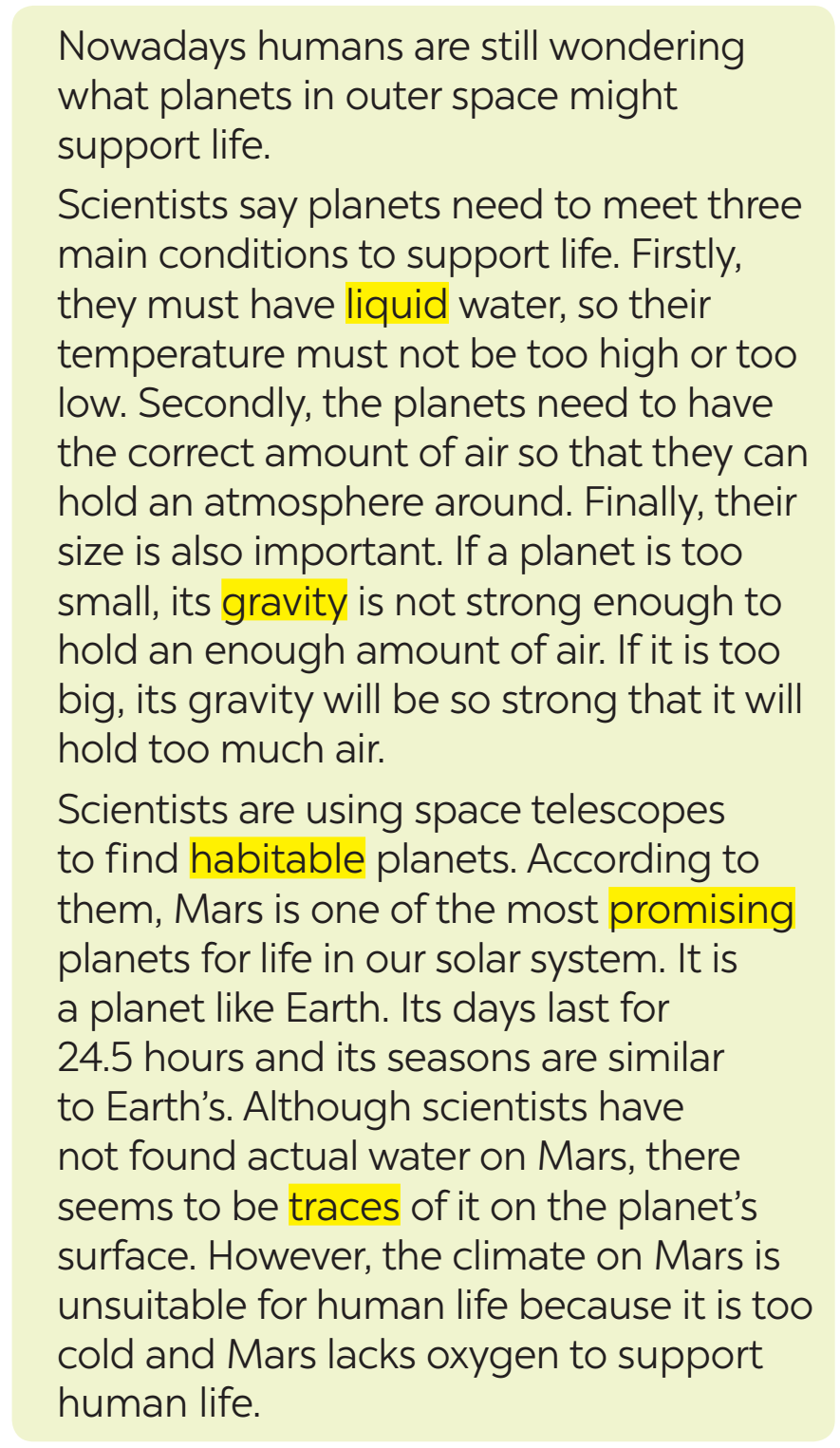 READING
2
Read the text and match the highlighted words in the text with their meanings.
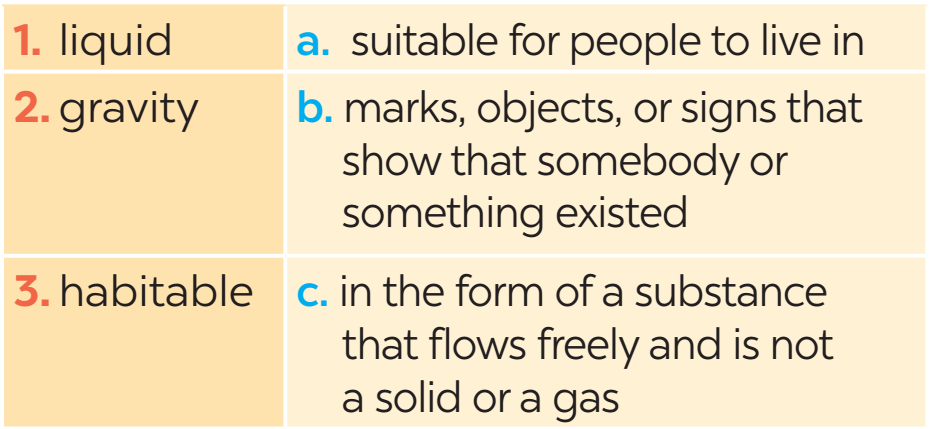 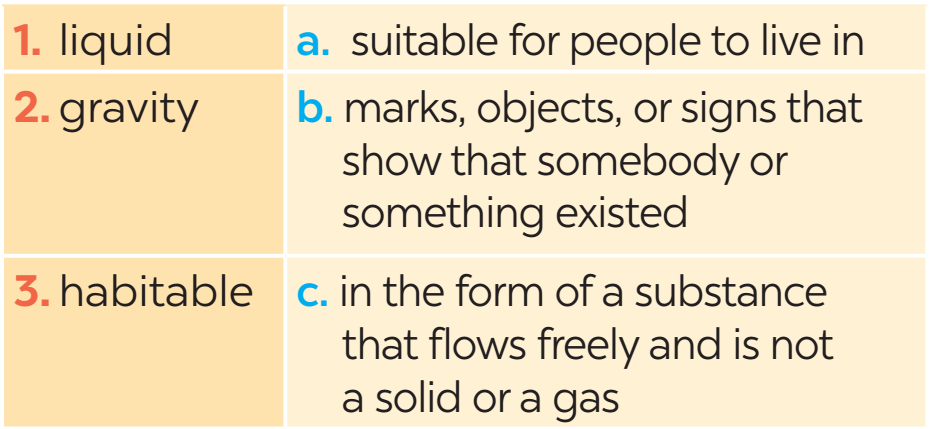 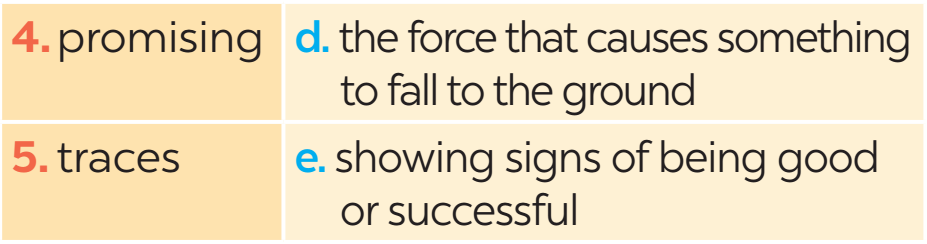 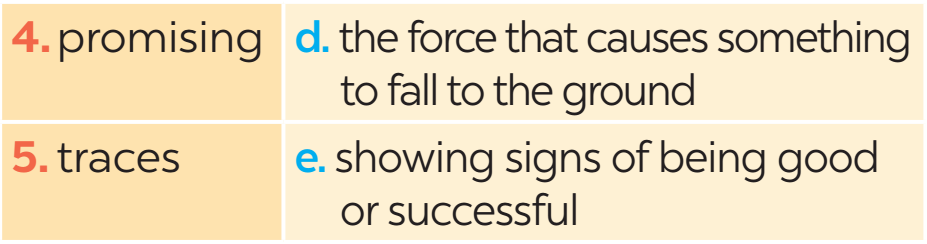 READING
3
Read the text again and answer the following questions.
1. What are humans still wondering nowadays?


2. Why does a habitable planet need to have the correct amount of air?
Humans are still wondering what planets in outer space might support life.
It needs to have the correct amount of air to hold an atmosphere around it.
READING
3
Read the text again and answer the following questions.
3. What happens if a planet is too small?


4. How long does a day on Mars last?

5. Why can we not live on Mars?
Its gravity is not strong enough to hold an enough amount of air.
A day on Mars lasts for 24.5 hours.
Because it is too cold and lacks oxygen to support human life.
SPEAKING
4
Work in pairs.Tick the boxes to show what conditions a planet needs to support human life.
1. There must be enough liquid water on the planet.

2. The planet must have craters on its surface.

3. The planet must hold an atmosphere.

4. The planet must have at least two moons.

5. The planet must have enough oxygen in the air.
SPEAKING
4
Can you add other conditions for a habitable planet?
Suggested ideas:
– The planet must experience at least two seasons. 
– The planet's temperature of the planet must be suitable for humans to live on it. 
– There must be enough sources of energy on the planet. 
– The planet must be a comfortable distance away from a star. 
– The planet must rotate on its axis and revolve. 
– The planet must hold an atmosphere. 
– The stars around the planet must be stable. 
– The planet must have carbon that is found in all living things.
SPEAKING
5
Work in groups. Take turns to talk about the conditions you think are required for a planet to support human life. Use the information in        and your own ideas.
4
Example: 
There are some conditions planets must have to support human life on them. First, the most important condition is that ...
CONSOLIDATION
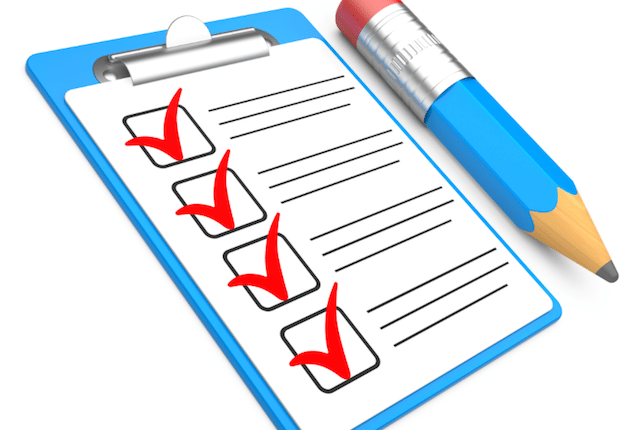 1
Wrap-up
What have we learnt in this lesson?
Read about the possibility of life on other planets. 
Talk about the conditions needed for planets to support human life.
CONSOLIDATION
2
Homework
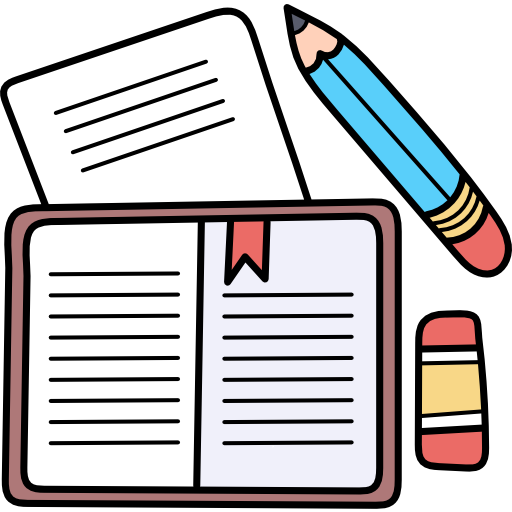 Do exercise in the workbook
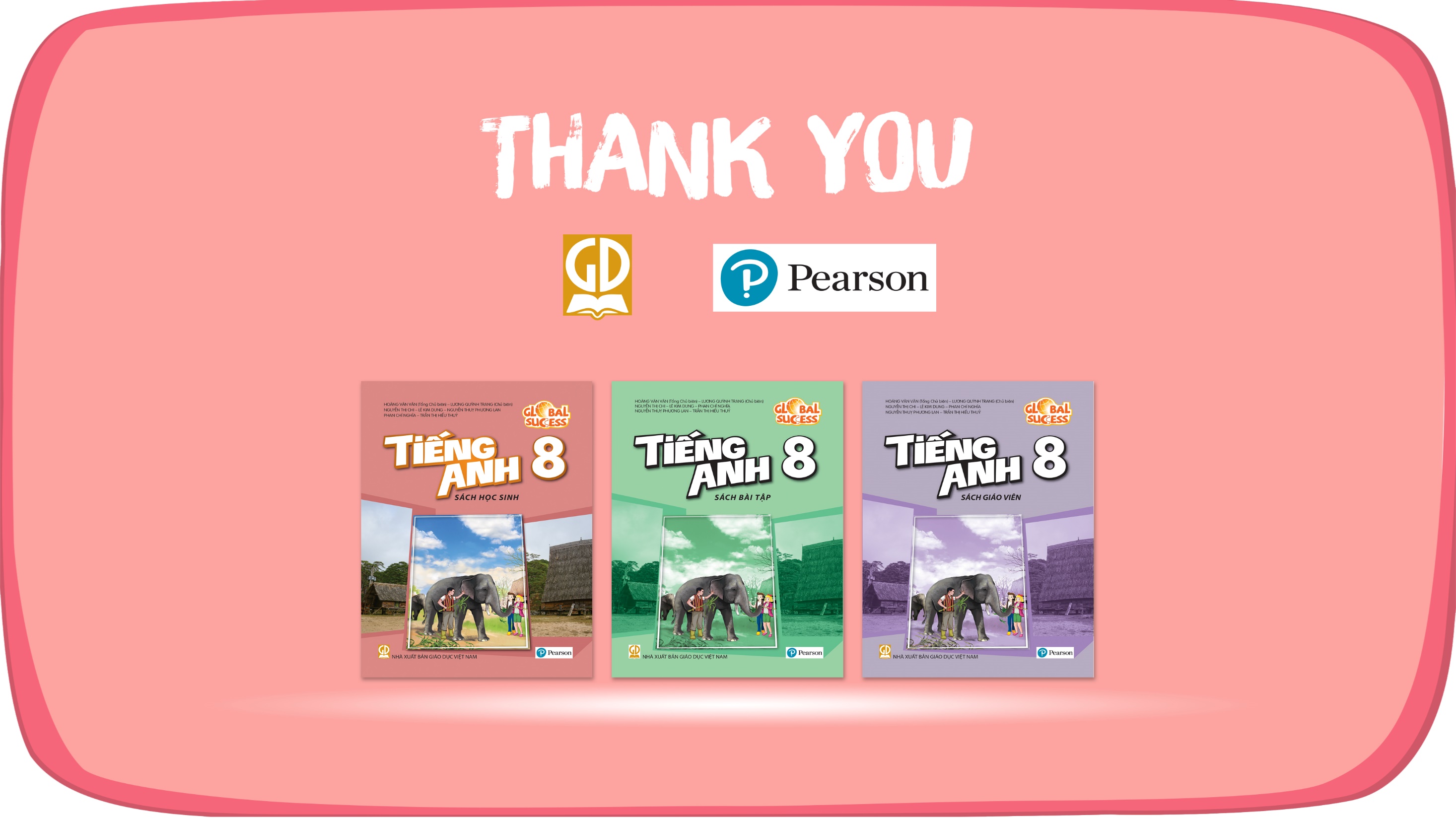 Website: hoclieu.vn
Fanpage: facebook.com/tienganhglobalsuccess.vn/